Manejo de catéter 
Port-a-cath
Implantable




Jefe de enfermería oncológica
Enfermero Saravia marcos anibal
Enfermera Acevedo Yamila
tipo de catéteres

Corta permanencia 
PICC
CVC

Larga permanencia
Semi implantable
Implantable
Port-a-cath
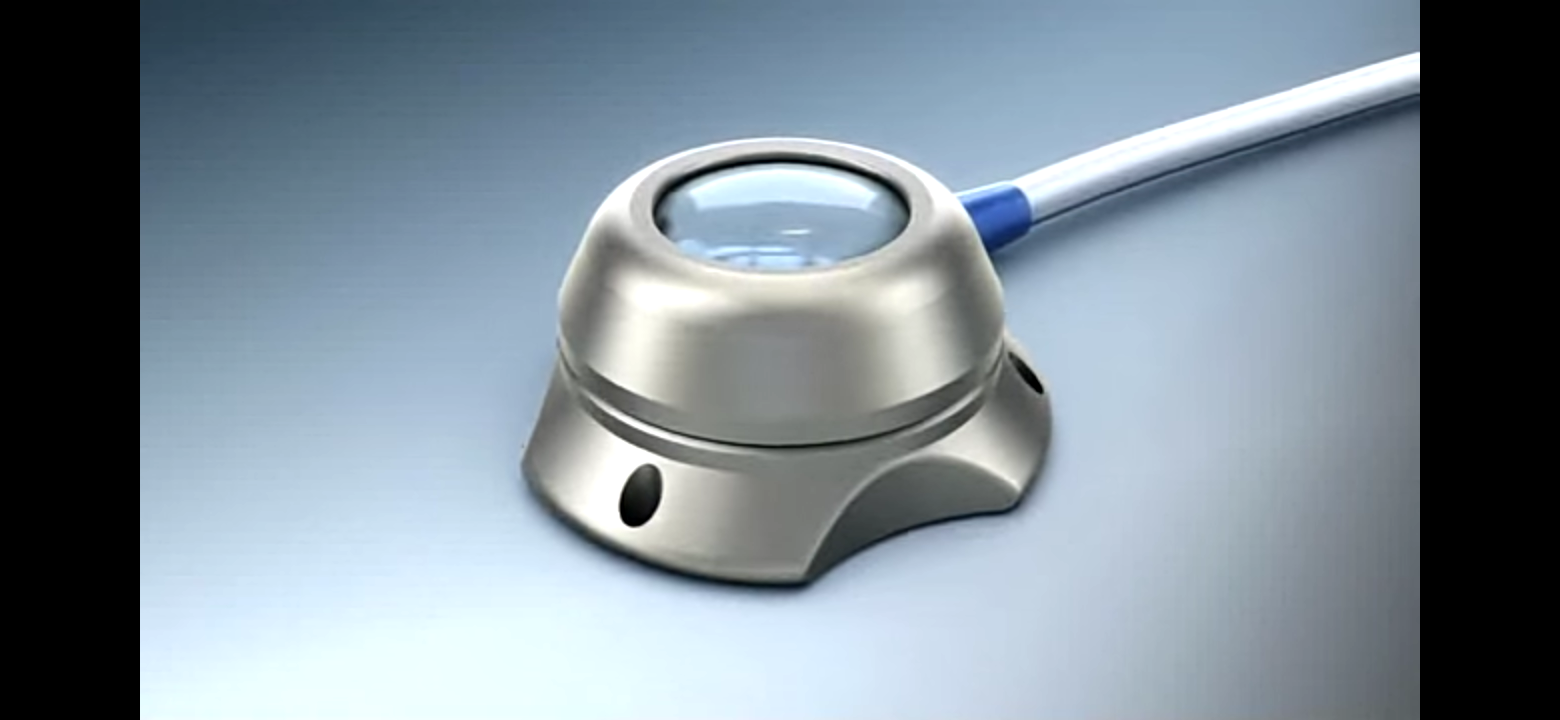 Ubicación anatómica
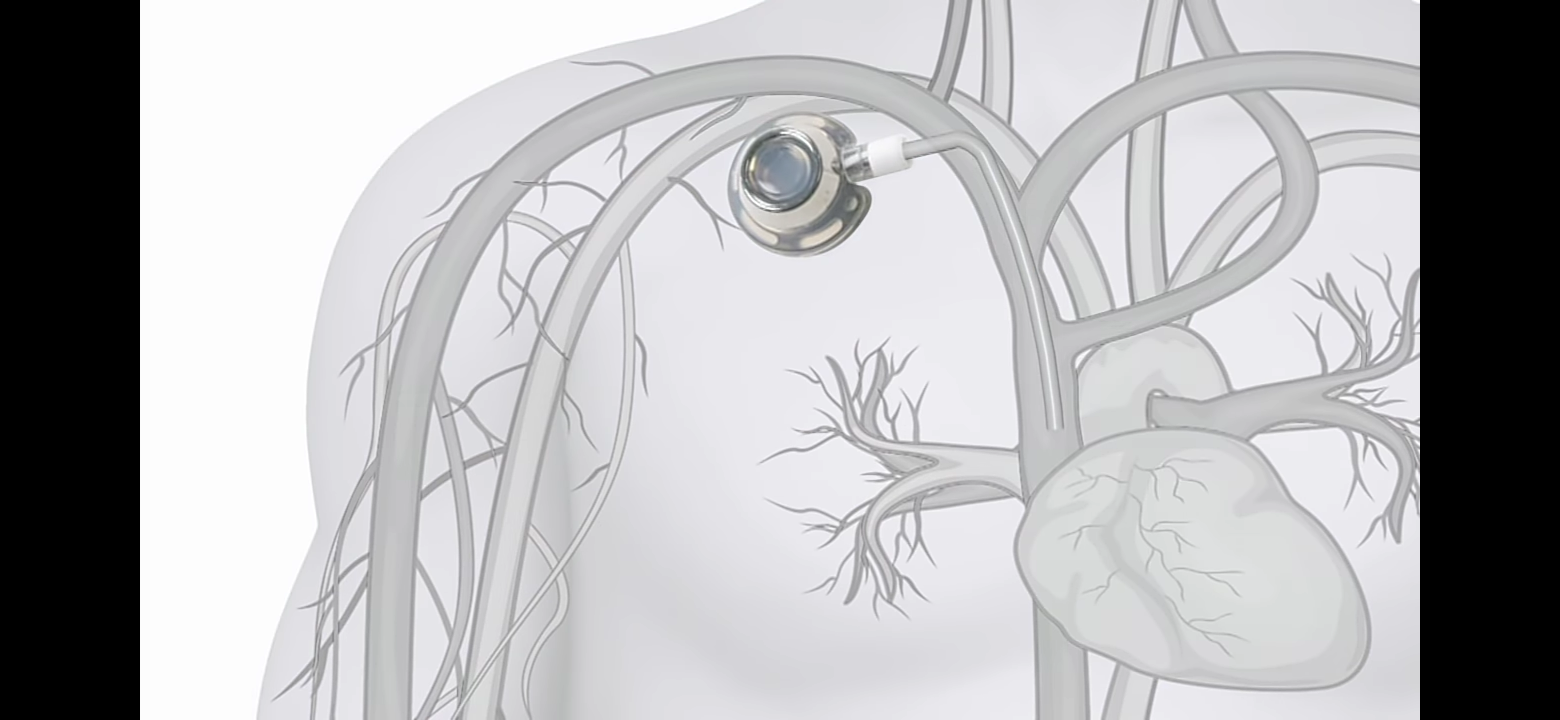 Port-a-cath
Port-a-Cath® es el nombre comercial de un acceso venoso central de larga duración, que cuenta con un reservorio subcutáneo de titanio con una membrana de silicona, ubicado preferentemente en el tórax, conectado a un catéter de silastic, introducido por vena subclavia y llega a vena cava superior (centralizado).
Esta ubicado debajo de la piel, tiene acceso a una vena central
Desemboca antes de la aurícula derecha
Ubicación anatómica
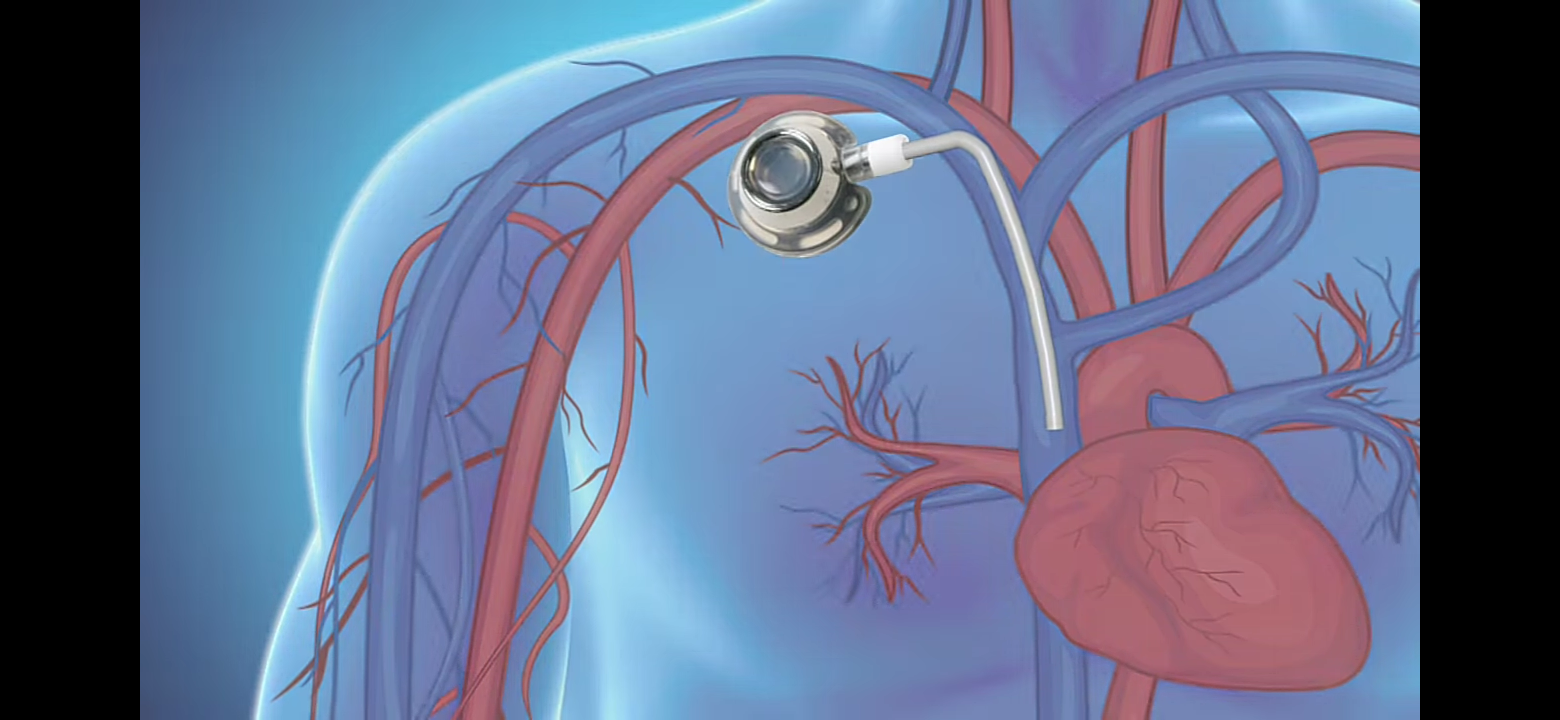 Descripción del catéter
Descripción del catéter
Cámara de metal (portal)
Sello siliconado (septum)
Esta ubicado en el tórax
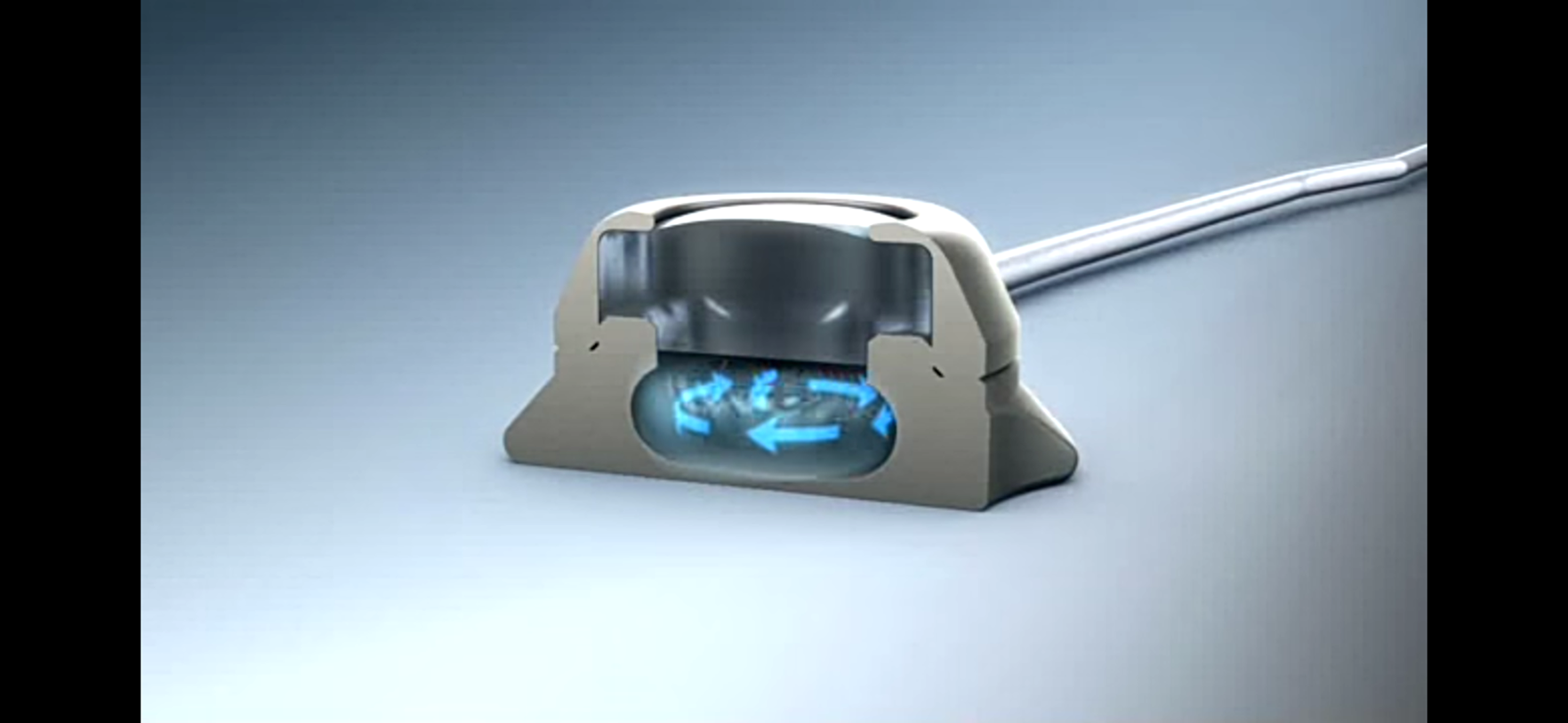 Descripción
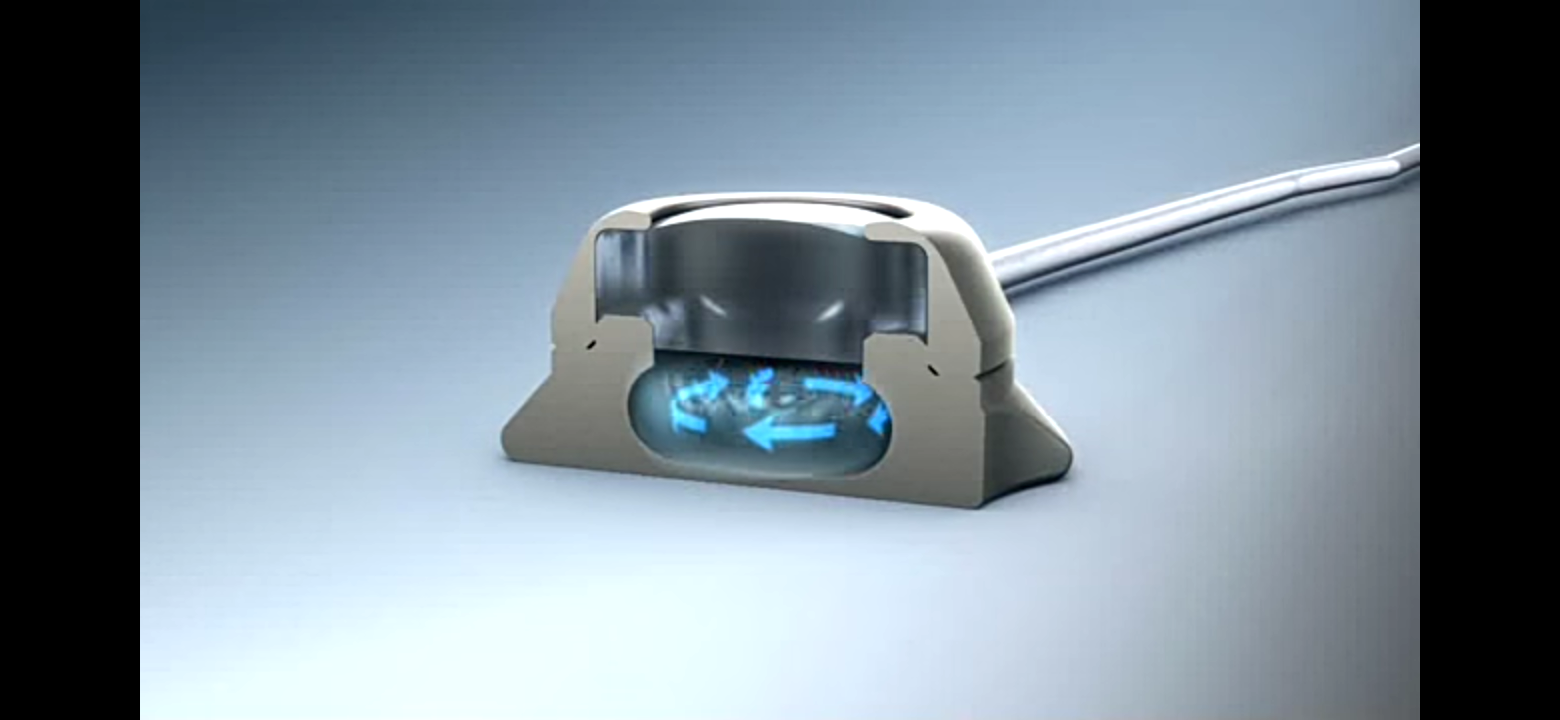 Descripción
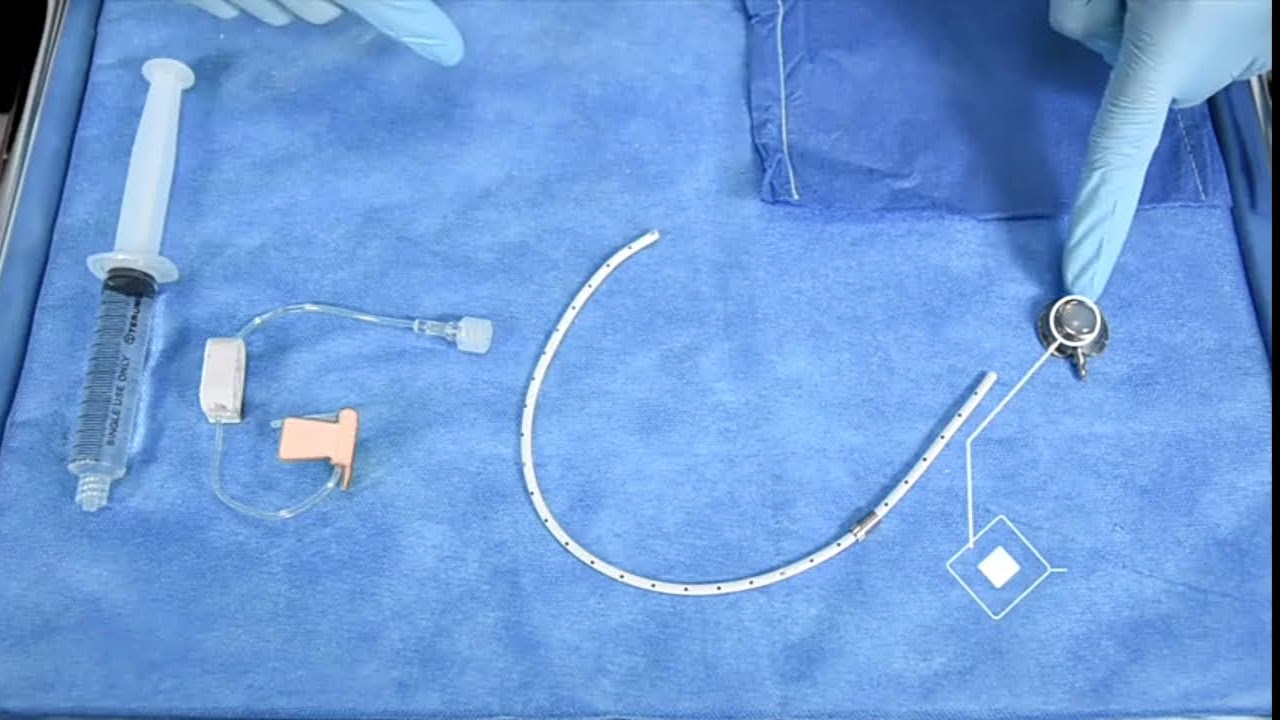 Descripción
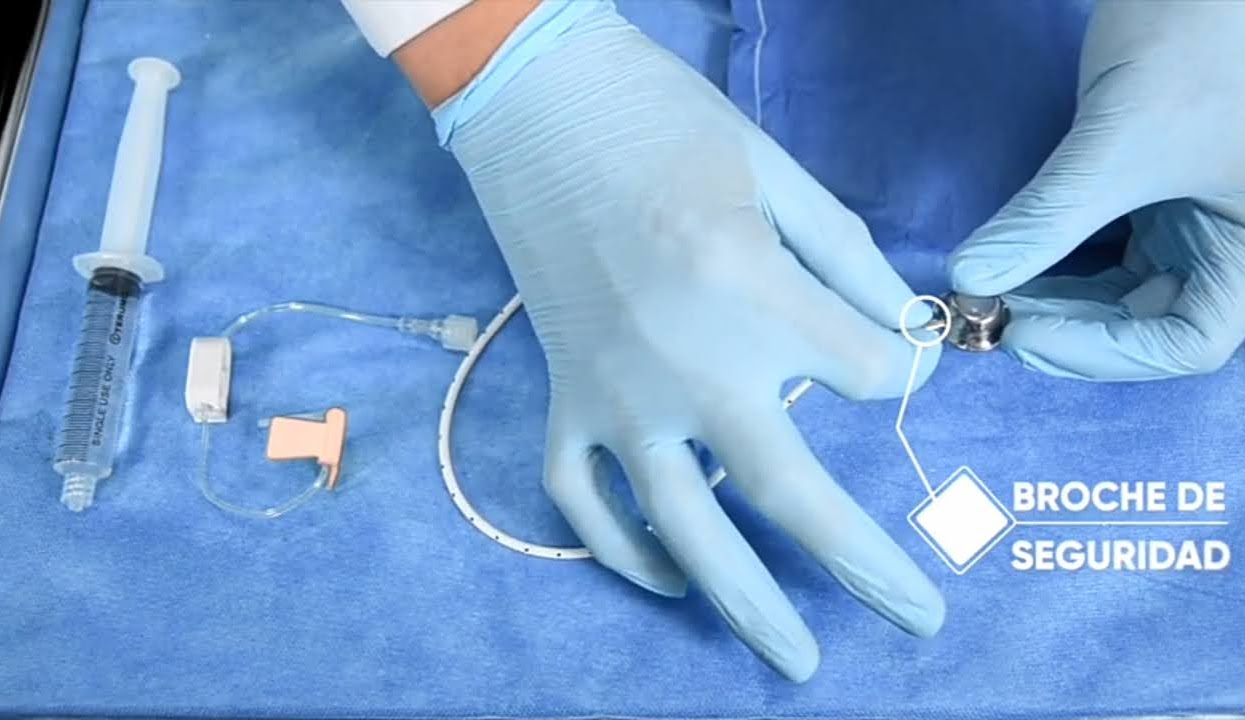 Descripción de materiales
Cofia 
Barbijo
Guantes esteriles
Antiseptico 
Descartador de aguja 
Bolsa roja
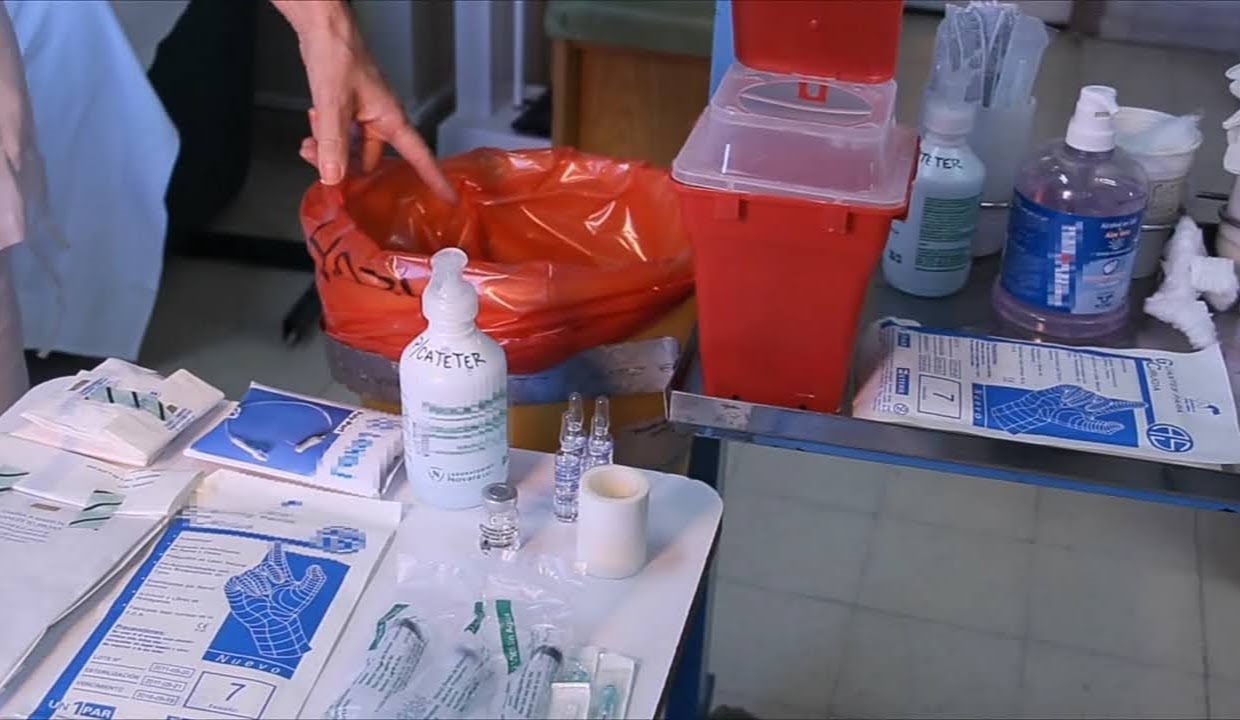 Descripción de materiales
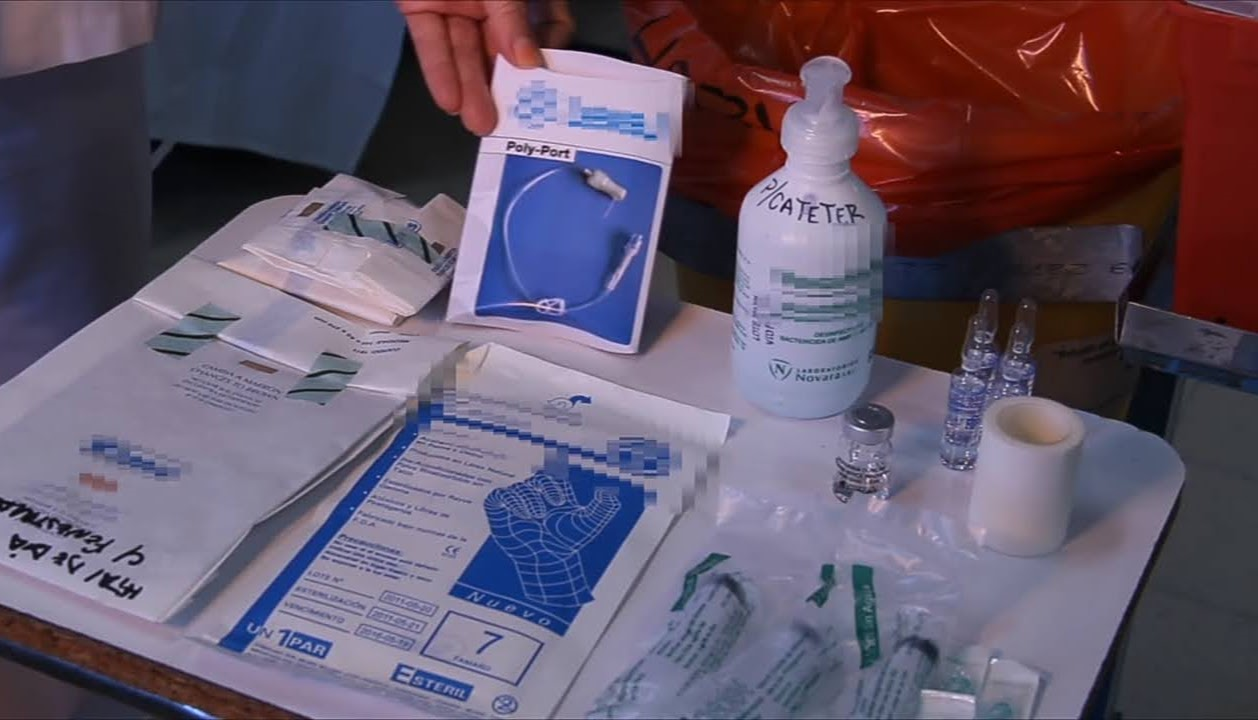 Aguja tipo huber
Compresa fenestrada
Gasas 
Jeringas
Aguja 
Aposito transparente 
Heparina
Ampollas de sol. Fis.
Suero con guía de bomba, llaves de tres vías con tapón siliconado
habilitación del catéter
Lavado de manos antes de realizar el procedimiento y lavado de manos después de finalizado el procedimiento.
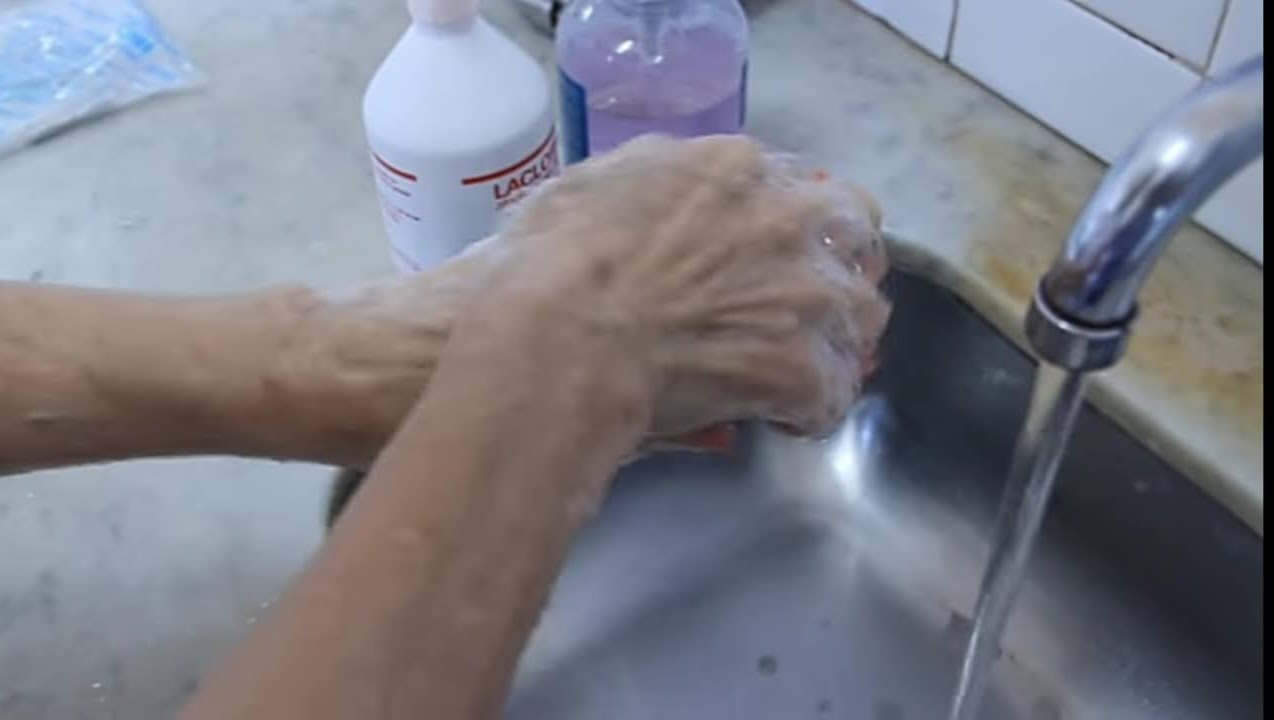 habilitación del catéter
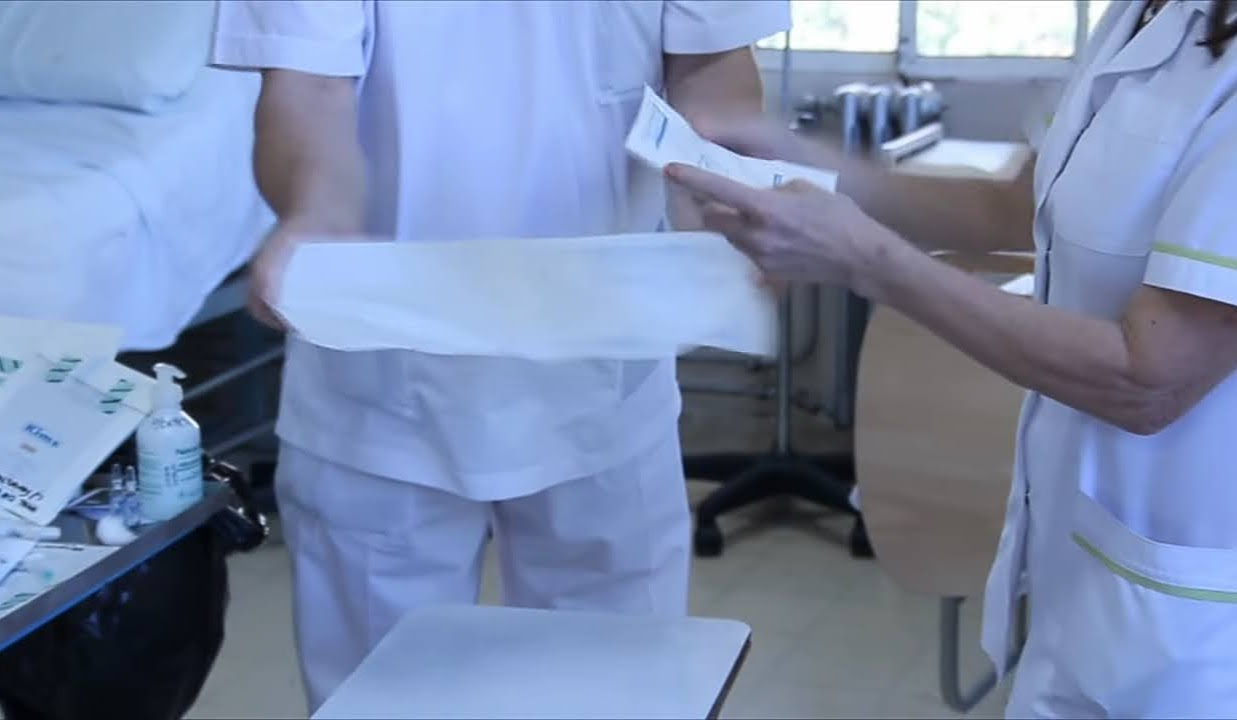 Es necesario realizar el procedimiento con un asistente, el cual nos facilitara armar la mesa estéril para la habilitación.
habilitación del catéter
El procedimiento debe ser realizado de a dos.
Es importante bajar el riesgo de contaminación de los materiales.
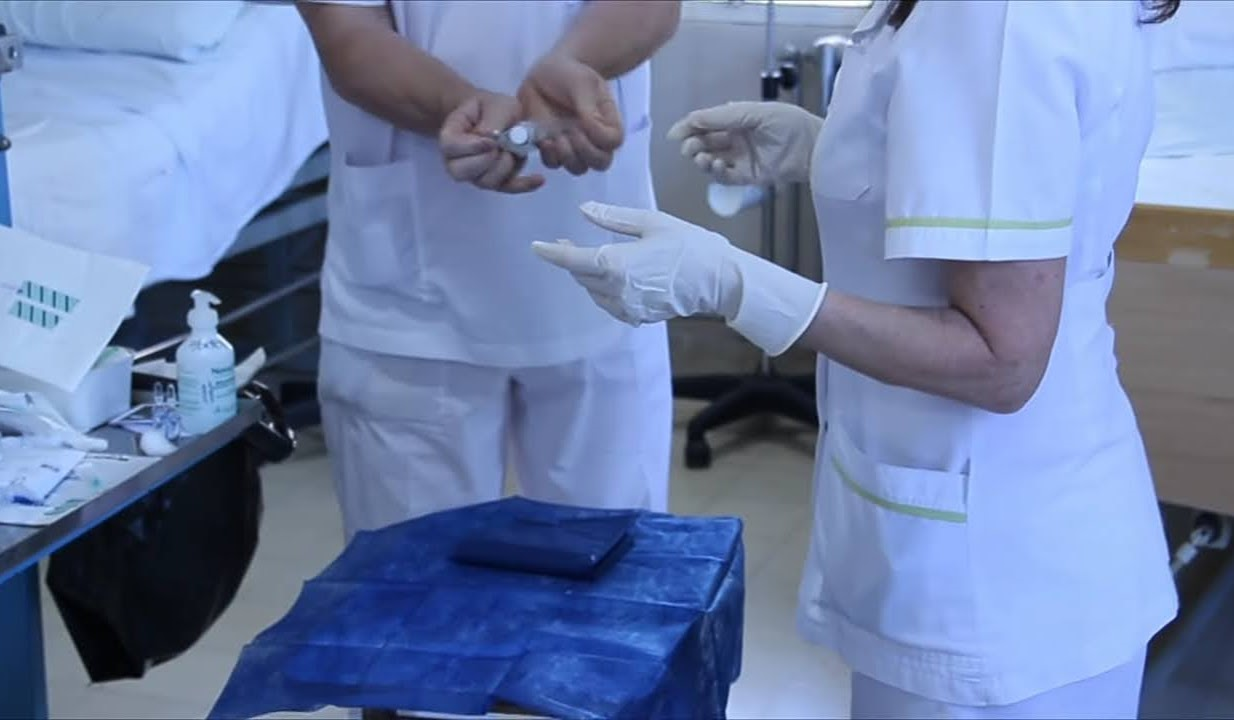 habilitación del catéter
Verificar la permeabilidad de la aguja.
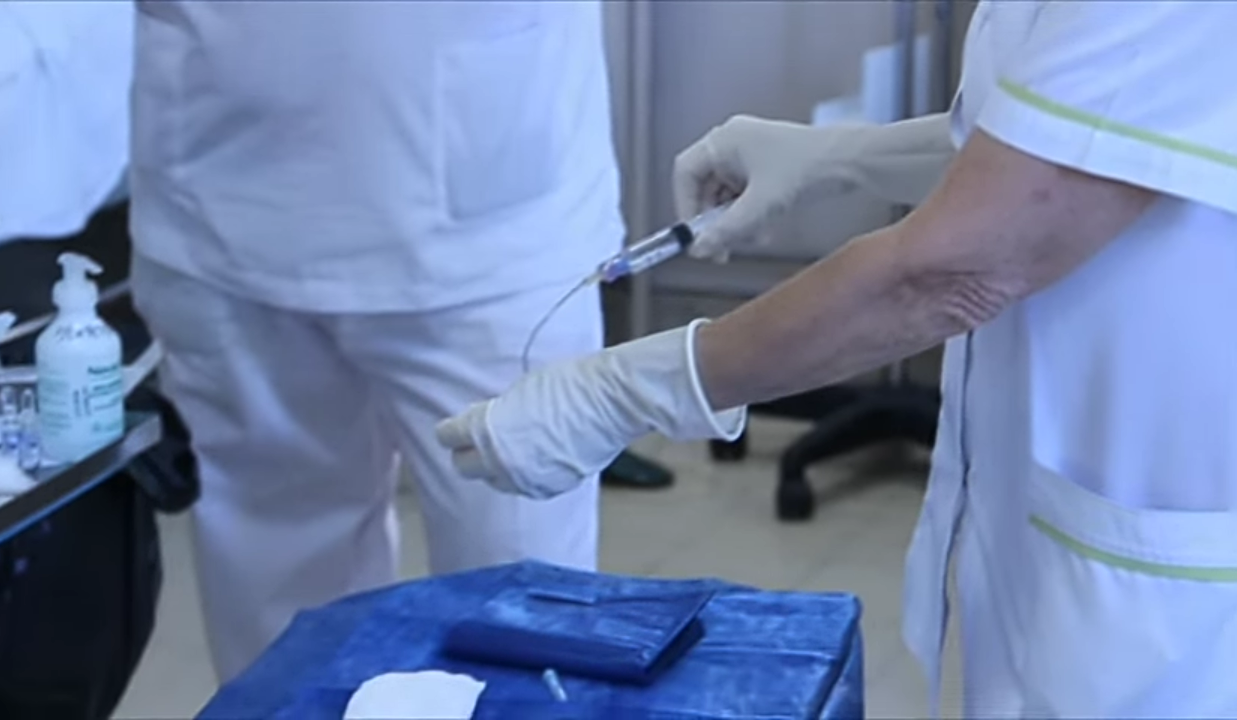 habilitación del catéter
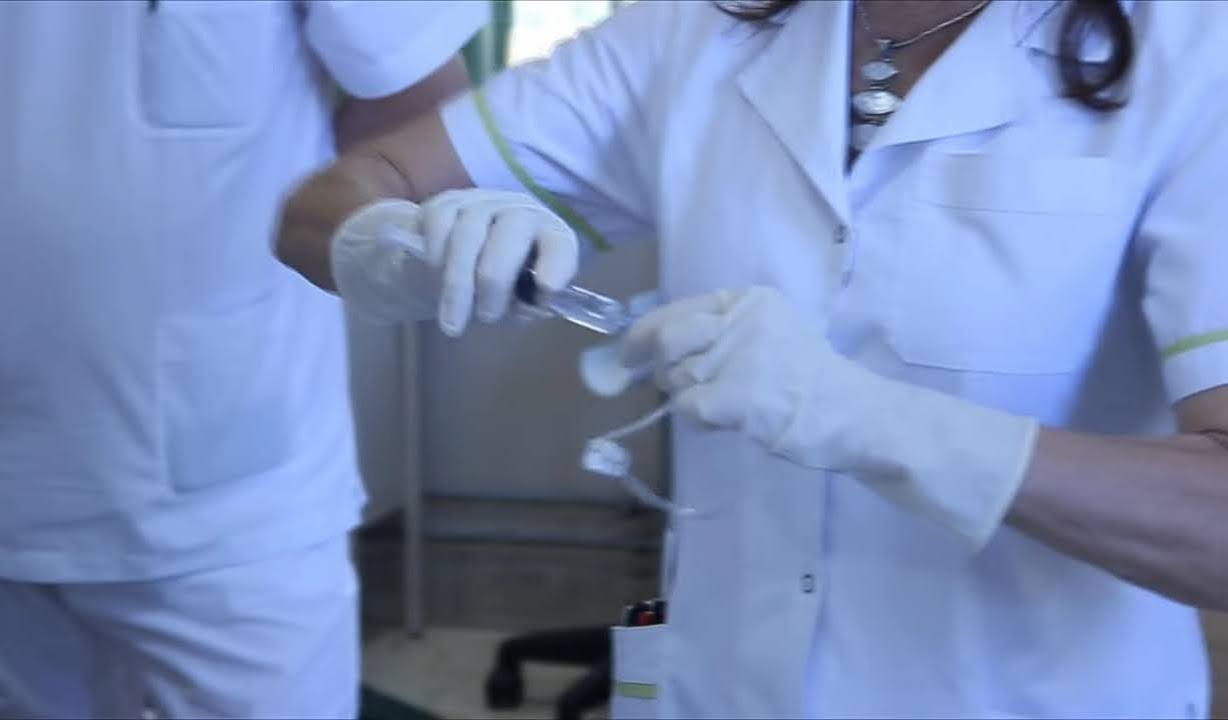 habilitación del catéter
Realizar la limpieza de la zona de punción.
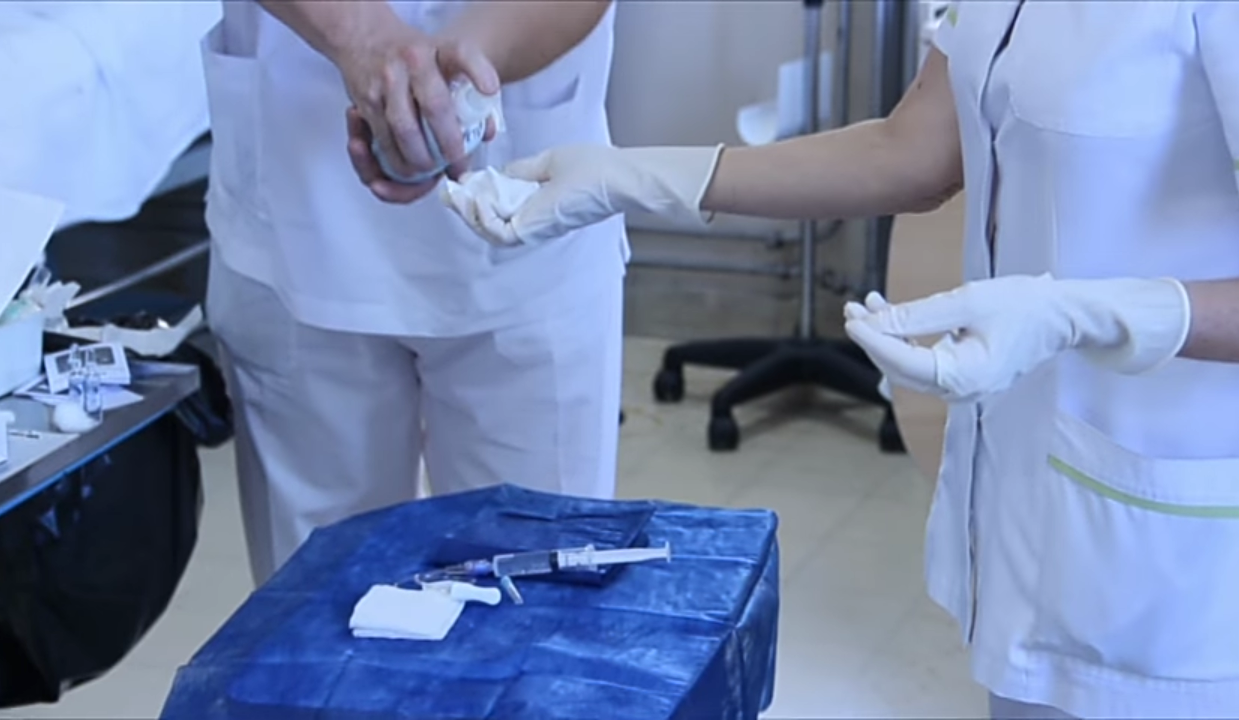 valoración de la zona
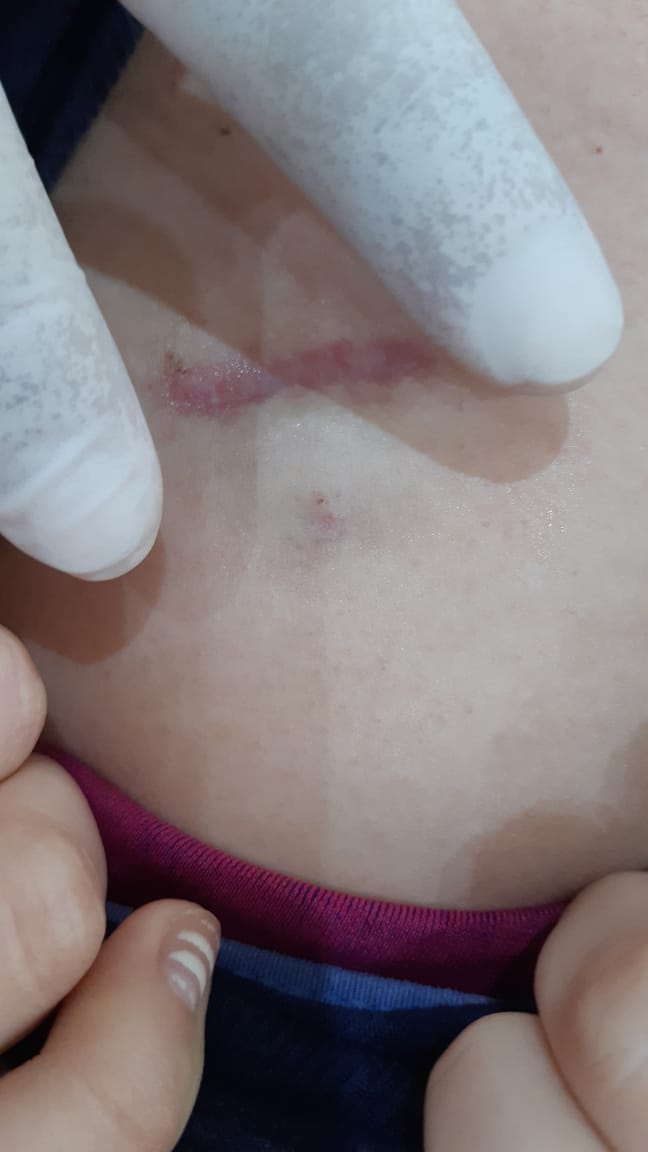 Palpar la zona del catéter. 
Ubicar la cámara.
Preferentemente usar la mano menos dominante para la ubicación.
La mano dominante es para introducir la aguja.
habilitación del catéter
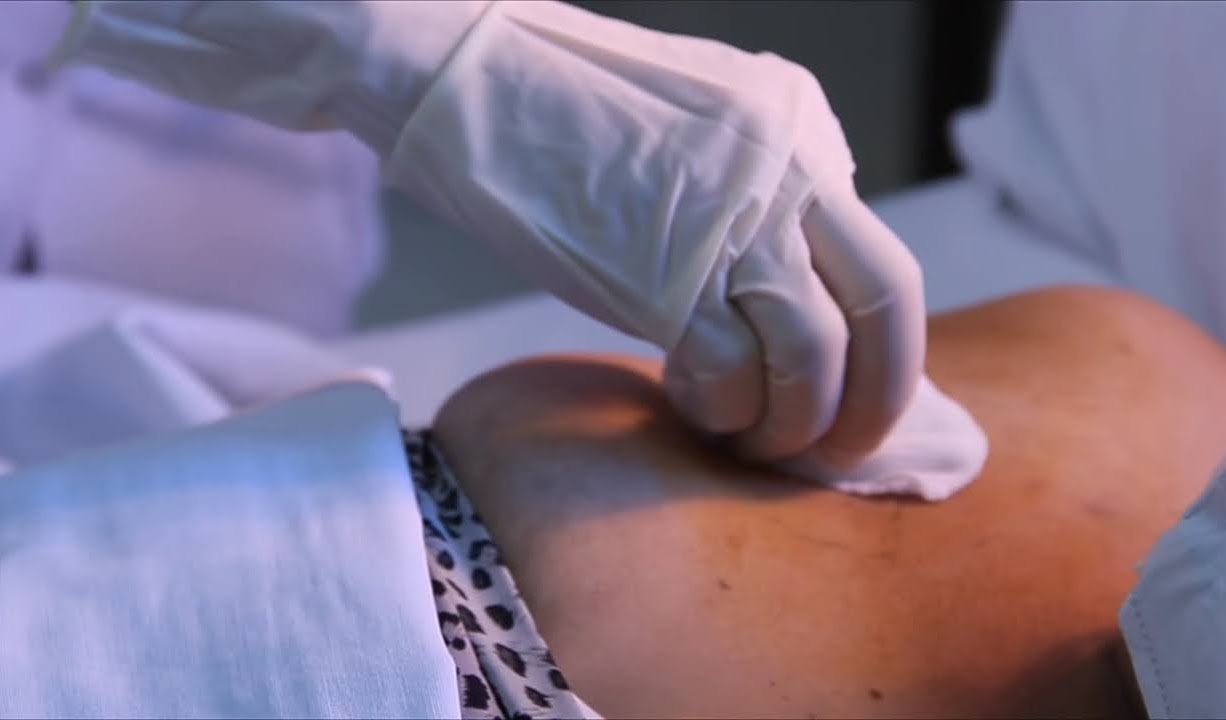 Usar clorhexidina al 2%
Tres limpiezas
Dejar actuar 30 segundos aproximadamente.
habilitación del catéter
La aguja en 90º
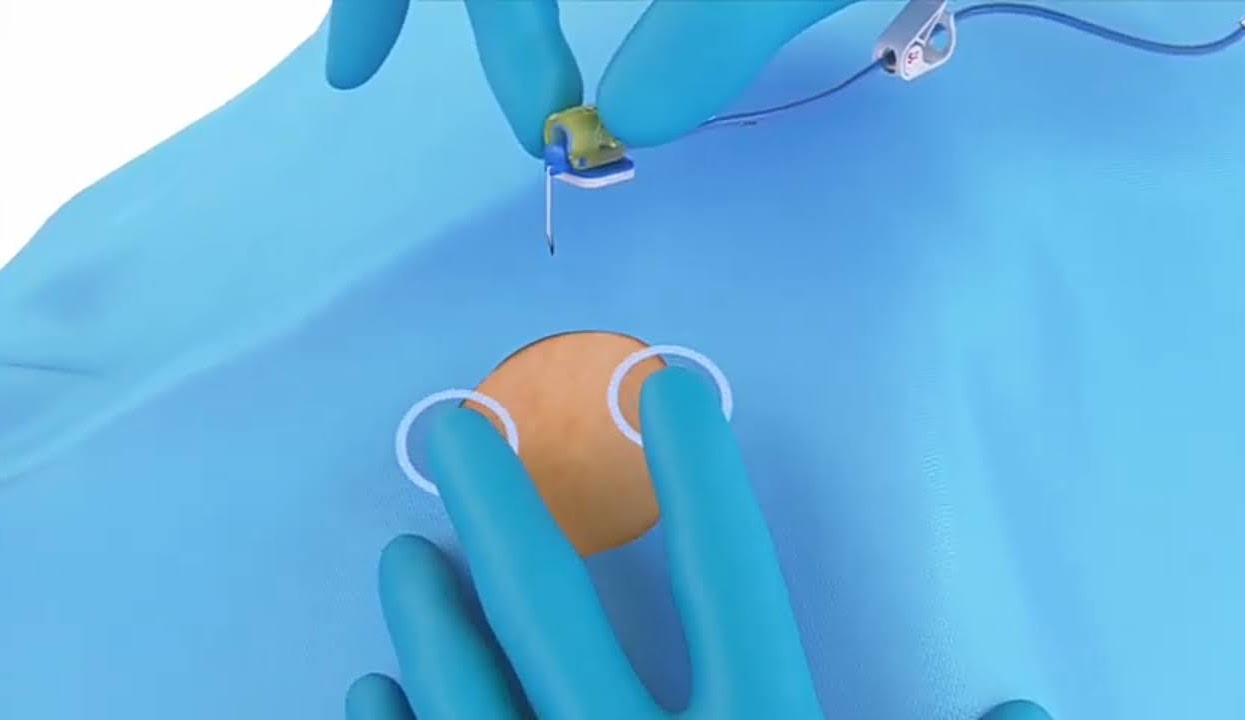 habilitación del catéter
Hasta lograr pasar la membrana siliconada.
Hay que sentir el tope de la base del catéter.
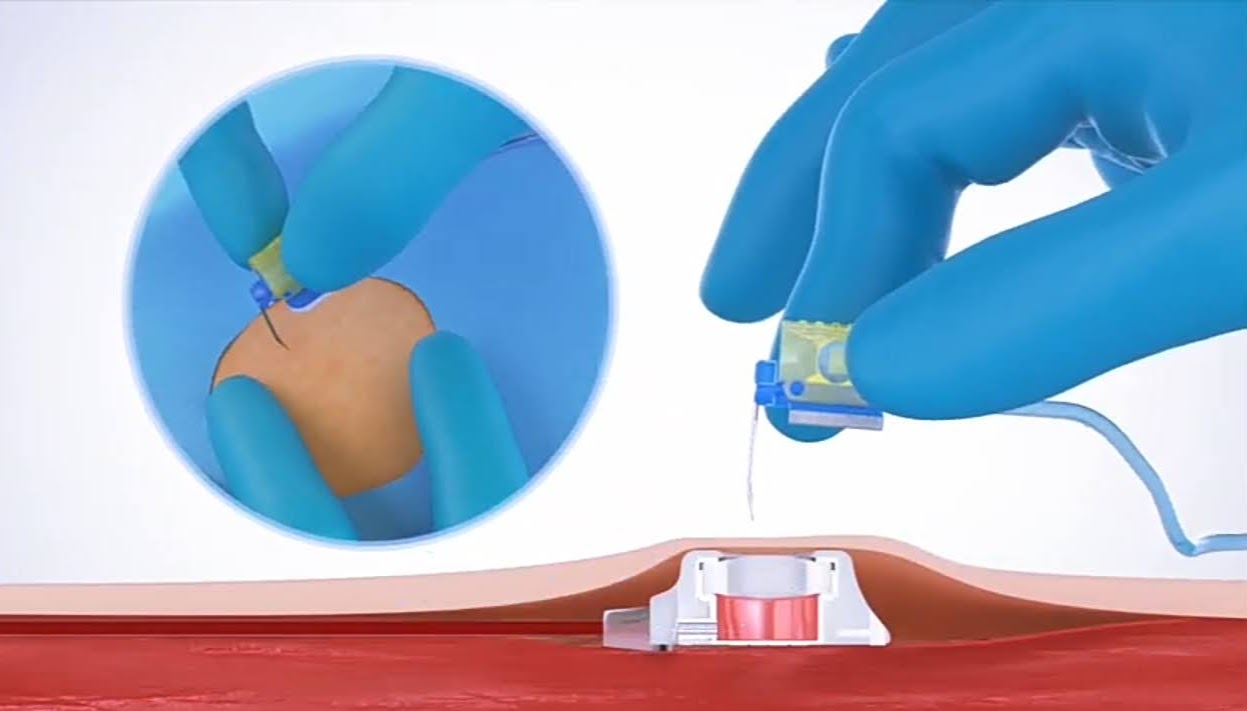 habilitación del catéter
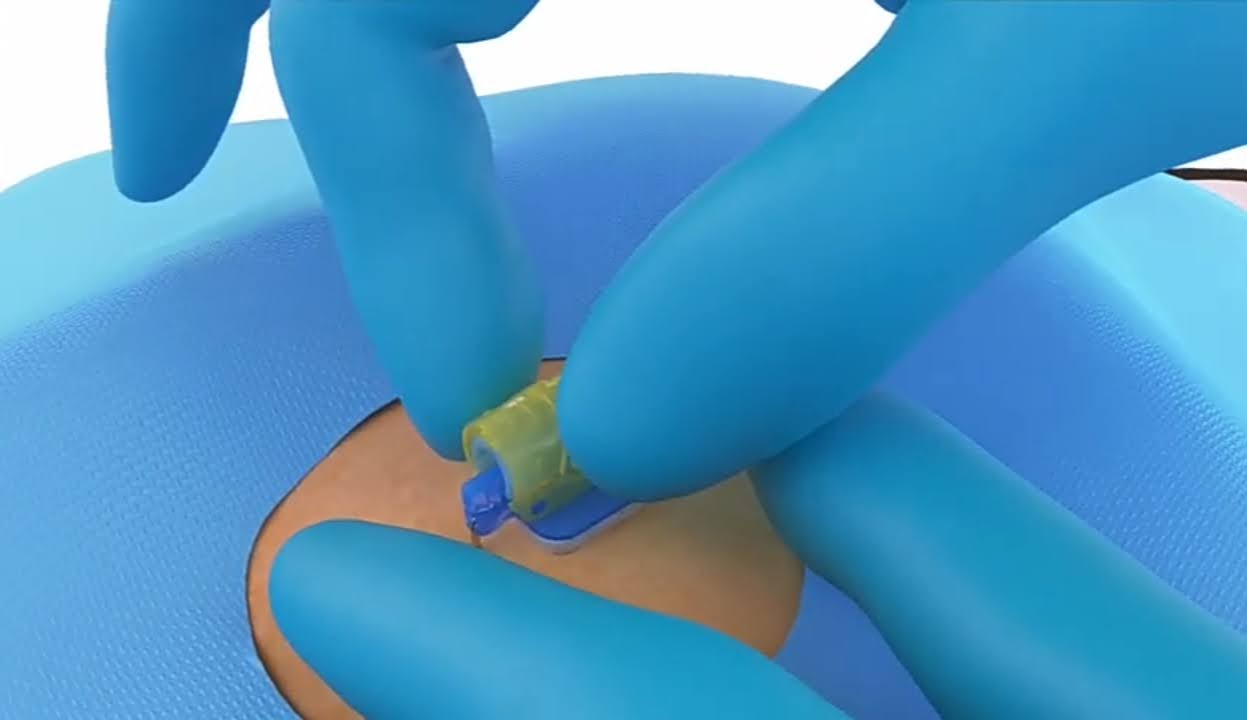 habilitación del catéter
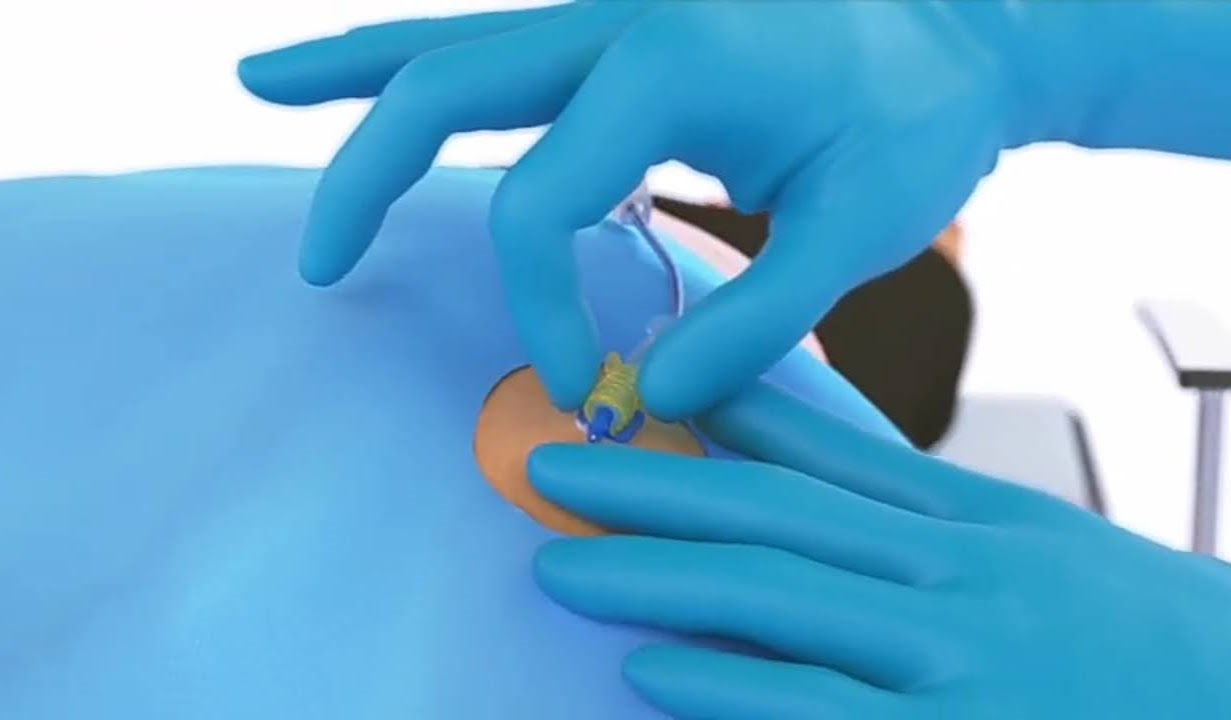 habilitación del catéter
Verificar retorno venoso.
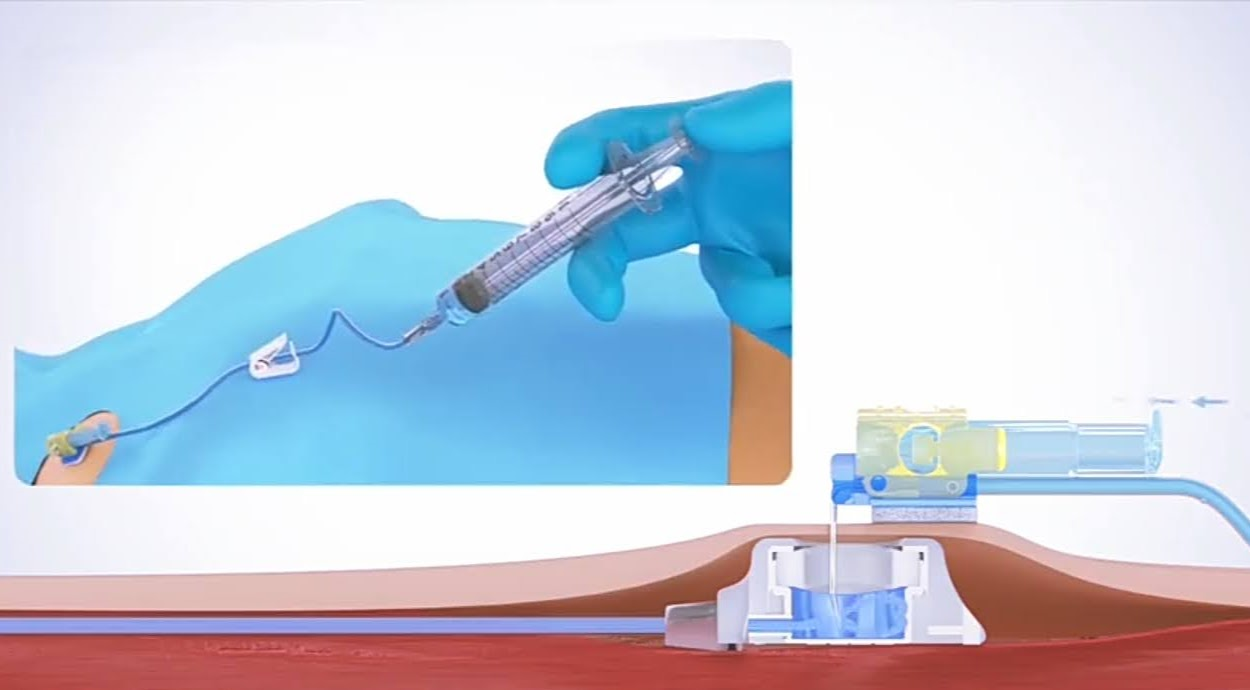 habilitación del catéter
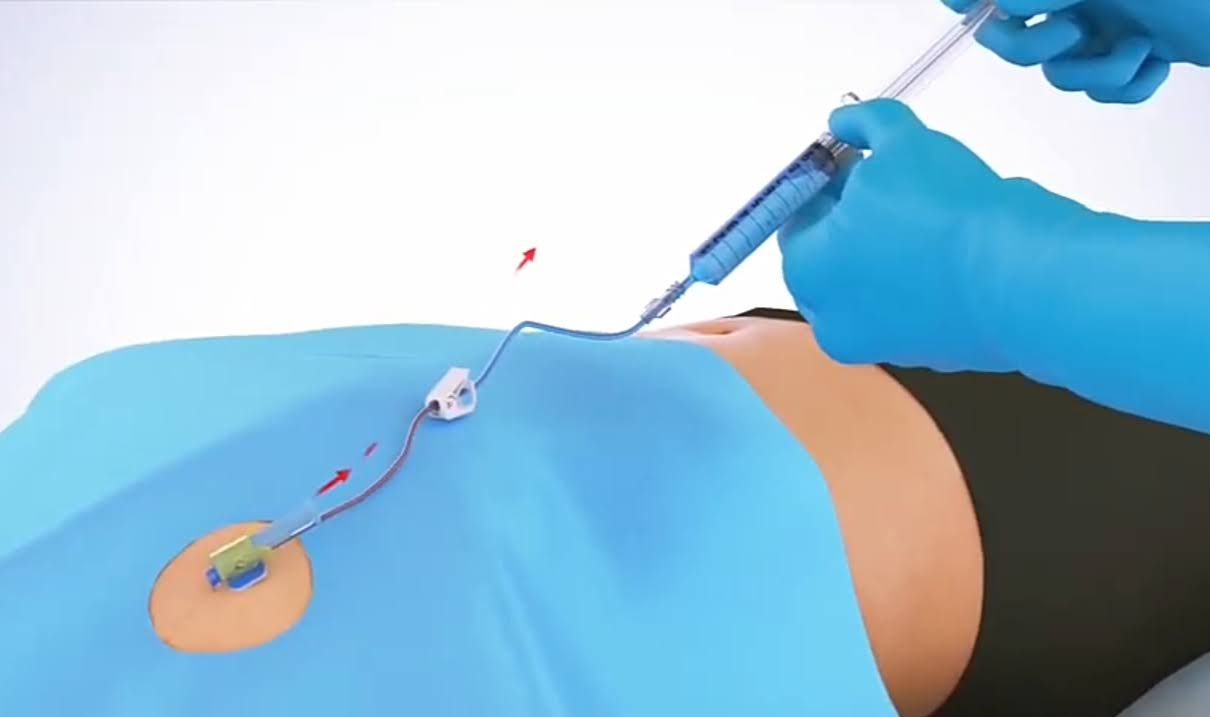 Si es necesario se sacara una muestra para laboratorio.
habilitación del catéter
Usar el clam para retirar la jeringa y colocar la guía de bomba.
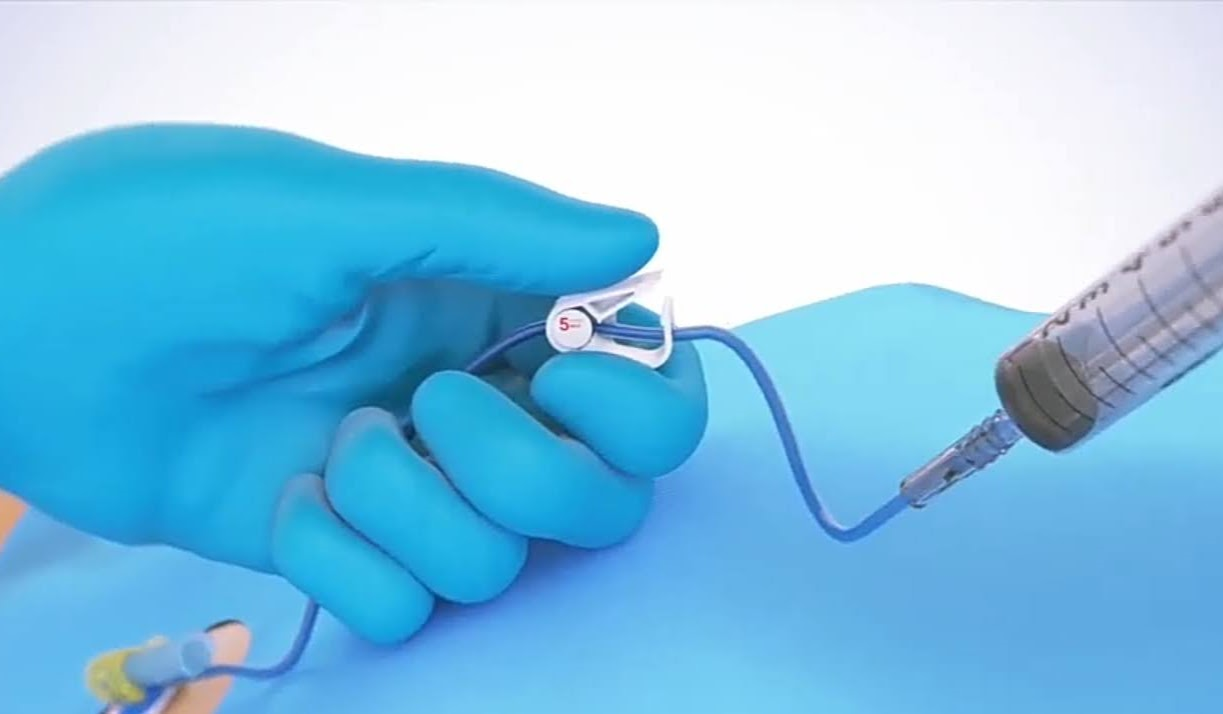 habilitación del catéter
Es importante limpiar el trayecto del catéter. Para que no se tape.
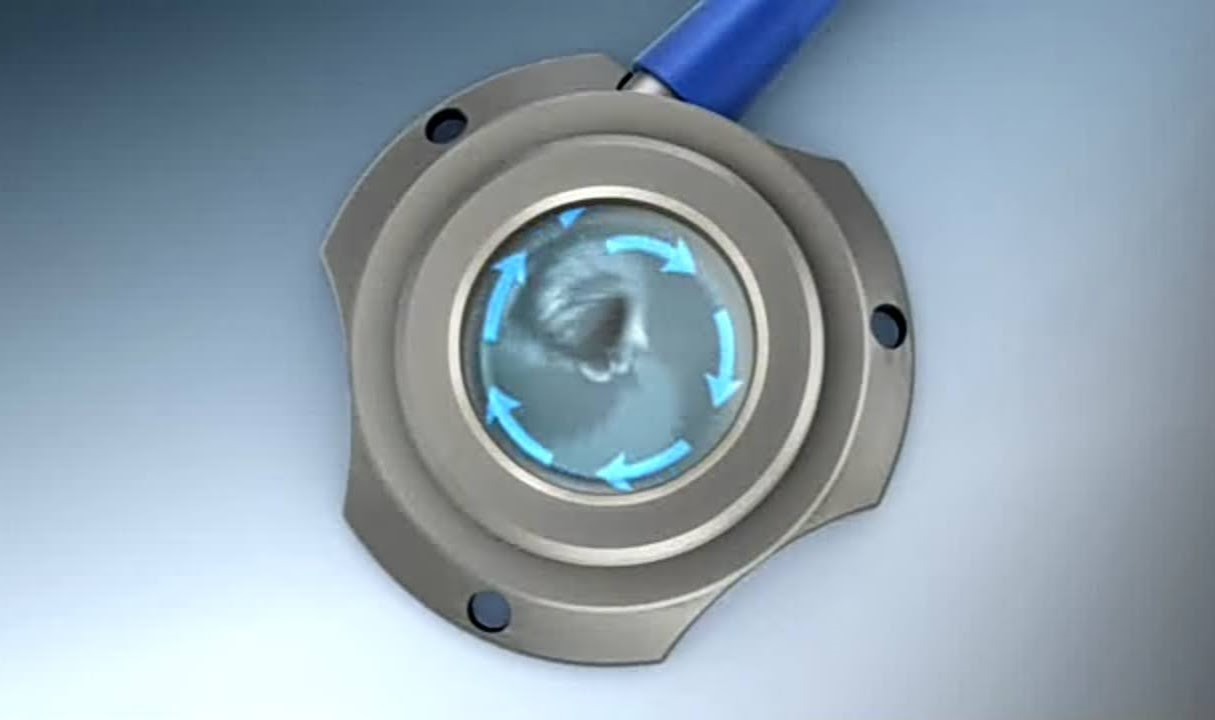 habilitación del catéter
Pulsar solución fisiológica.
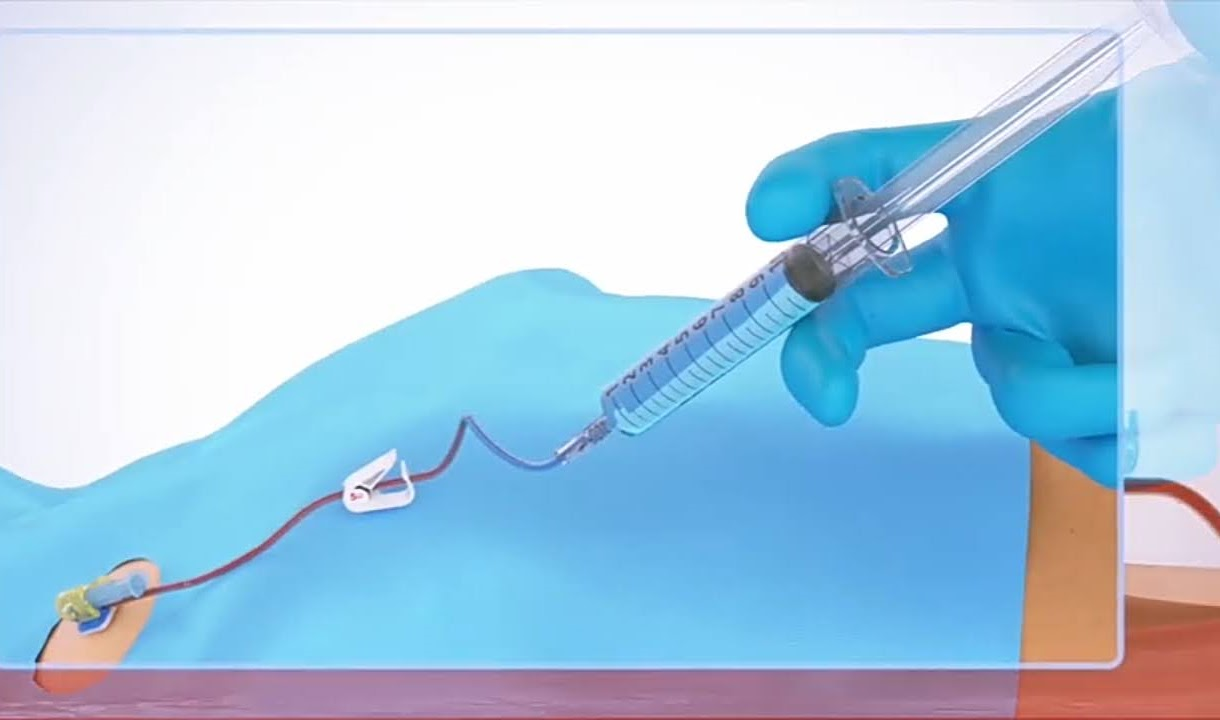 habilitación del catéter
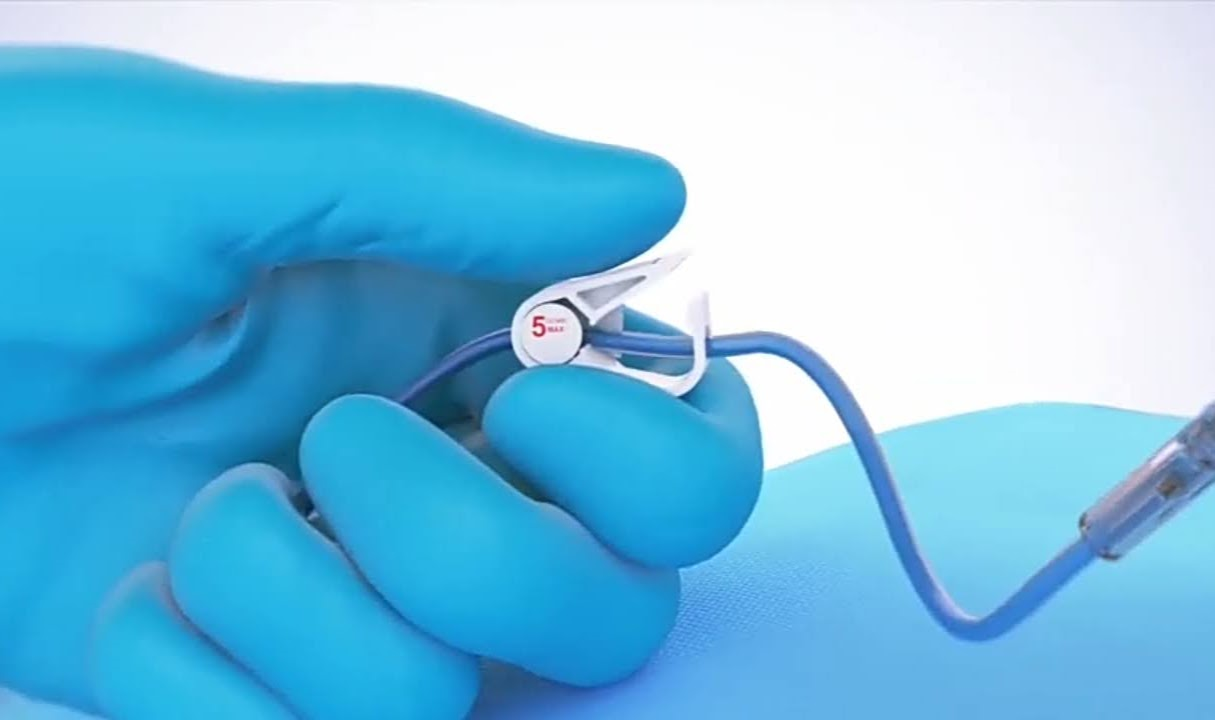 habilitación del catéter
Uso correcto de apósito transparente.
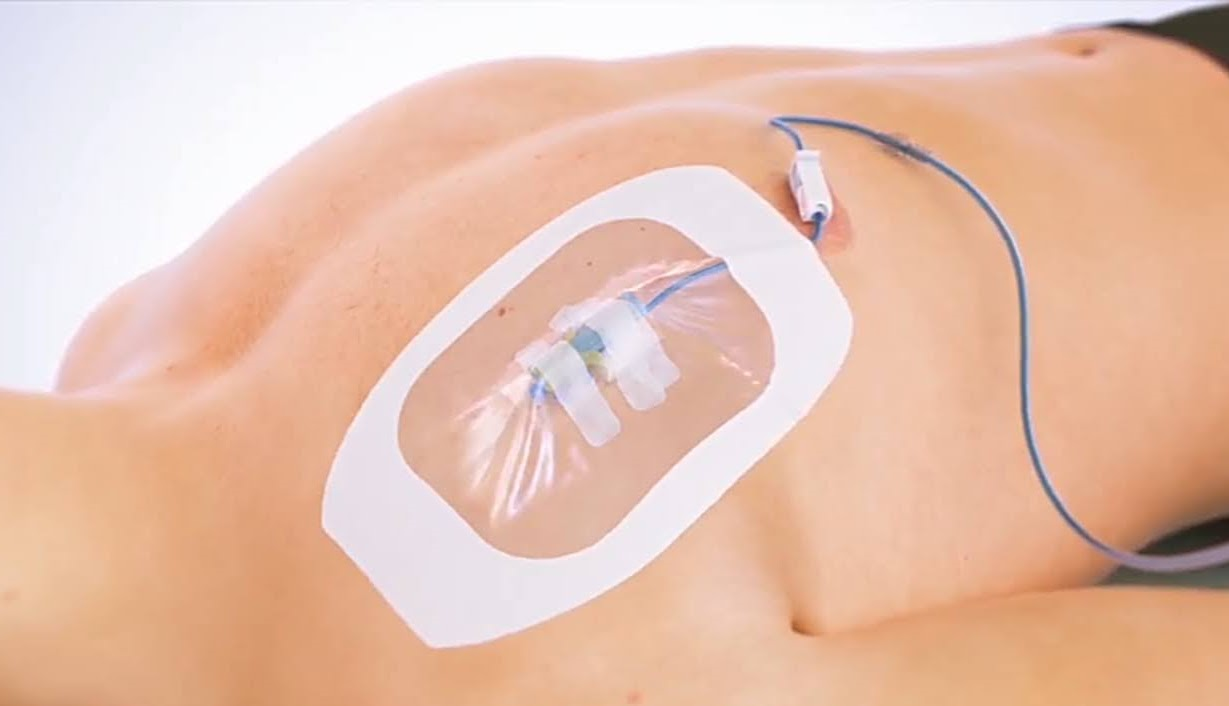 habilitación del catéter
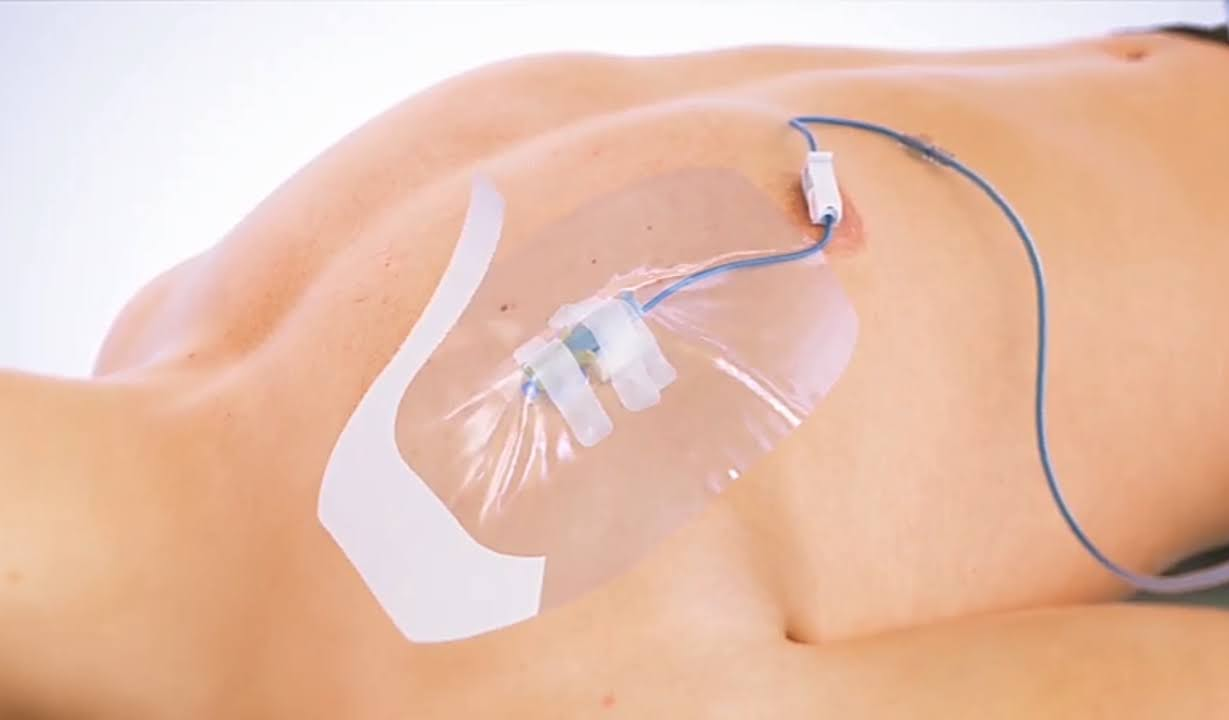 Rotular
habilitación del catéter
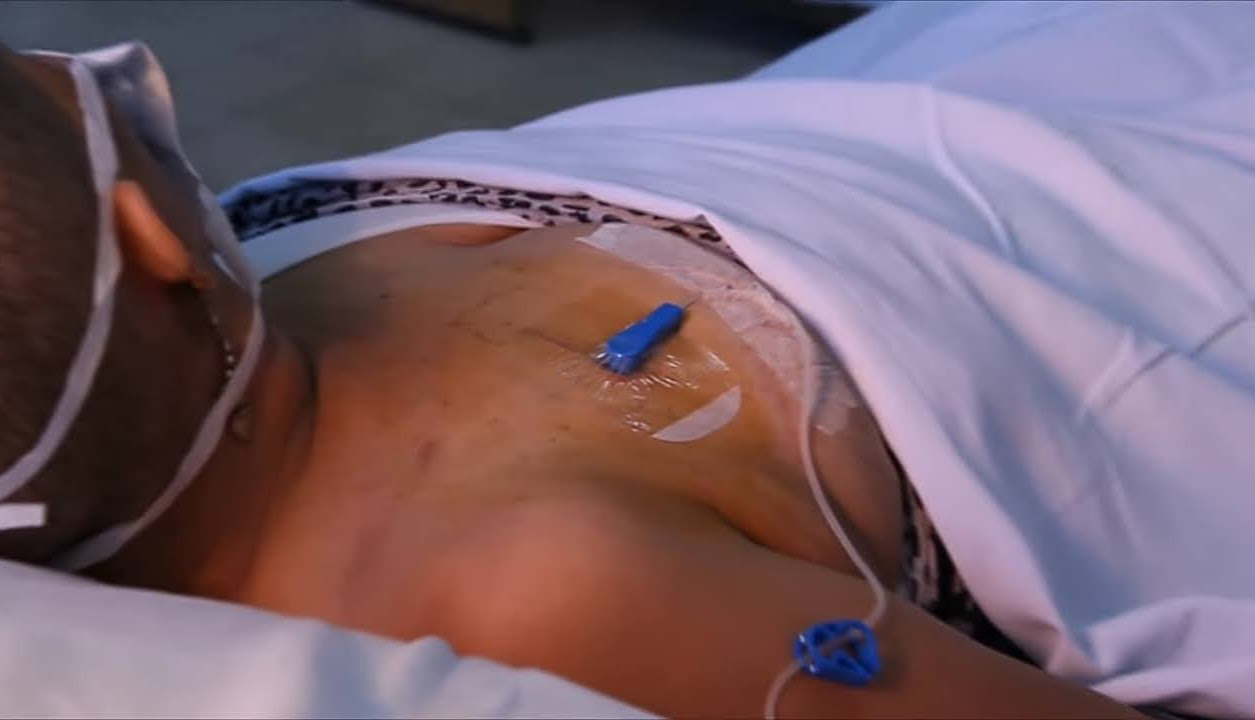 habilitación del catéter
Si el paciente se retira en el hospital de día .
Se debe guardar el equipo de habilitación.
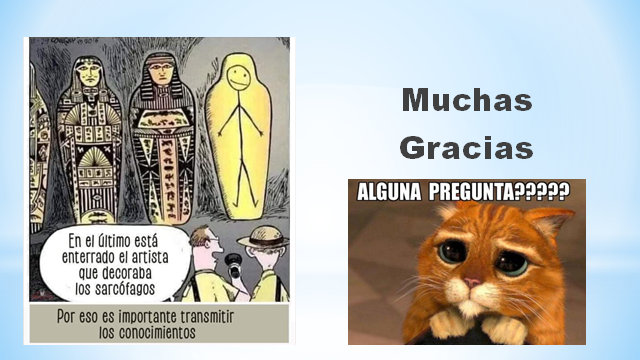